Ammatillinen vuorovaikutus 3 osp
Milja Forsman
Pohjoisen Keski-Suomen ammattiopisto POKE
15.8.2022
Sisältö:
Ammattietiikka ja ammatillinen vuorovaikutus (2 osp)
kasvatus-, sosiaali- ja terveysalan arvot, ammattietiikka
ammatillinen vuorovaikutus, palautteen antaminen
Opettajana Milja Forsman
Puhetta tukevat ja korvaavat kommunikointimenetelmät, selkokieli, opettajana Raili Paavonen
kielen, kulttuurin ja katsomuksen vaikutus vuorovaikutustilanteessa, opettajana Maija-Leena Santanen
Ammatillisen vuorovaikutuksen kautta ja avulla sote-alan työntekijä auttaa ihmisiä
Vuorovaikutustaidot ovat sote-alan keskeisin työväline ja niitä käytetään ammatillisesti eli tietoisena niiden merkityksestä 
Pohditaan: Mikä on vuorovaikutusta?
Ammatillinen vuorovaikutus
Vuorovaikutusta on:
katsominen
kuunteleminen
puhuminen
kätteleminen
koskettaminen
läheisyys ja etäisyys toisesta
hiljaa oleminen
kehon liikkeet ja asennot
ilmeet
eleet
Tilankäyttö
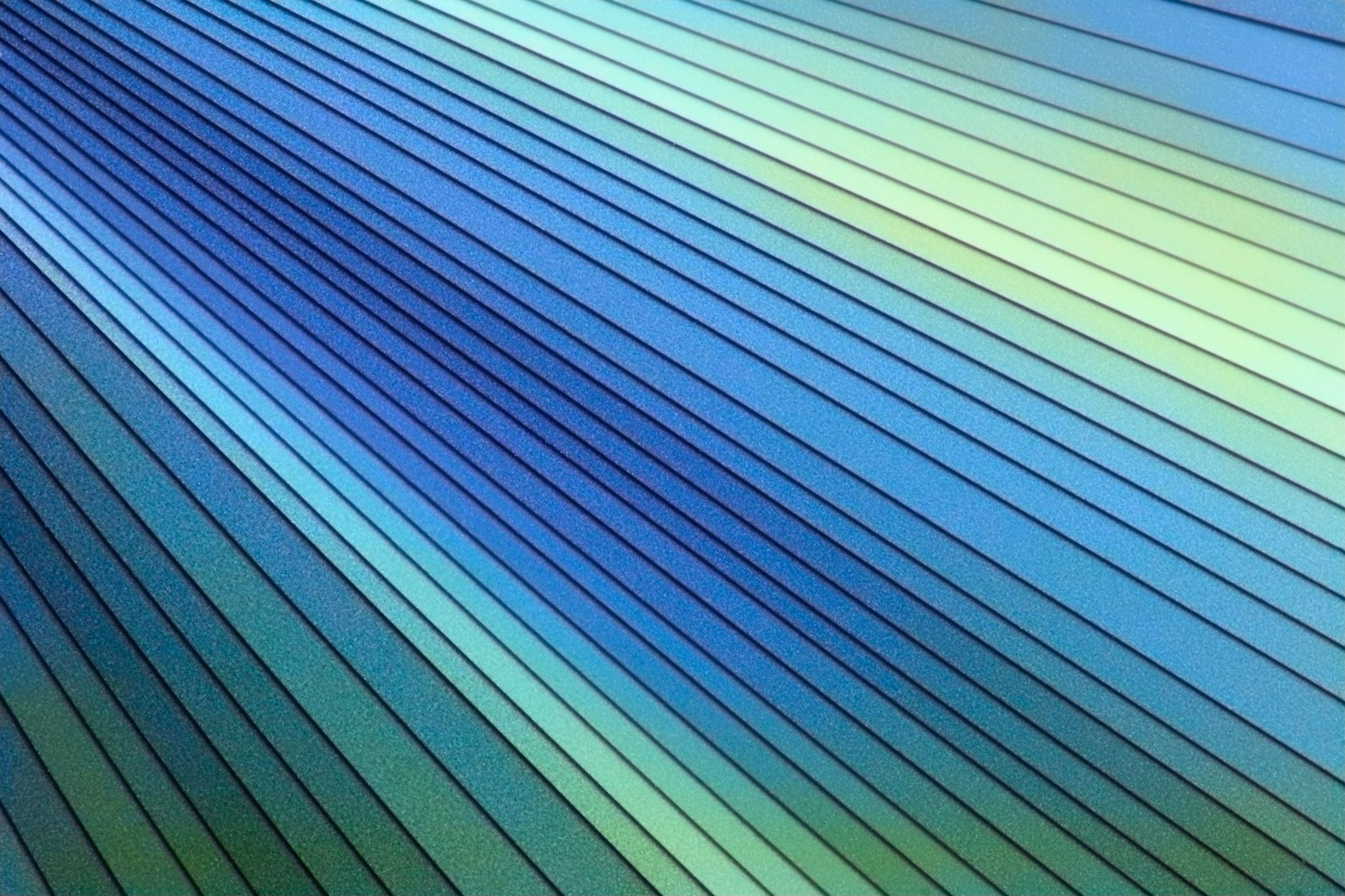 Ensivaikutelma
Hyvä käytös on toisen ihmisen huomioon ottamista
Asiakas tuntee itsensä arvostetuksi
Hoitajan hyvä käytös viestii ammattitaidosta ja sivistyneisyydestä
Hyvien tapojen hallitseminen antaa myös itsevarmuutta ja turvallisuuden tunnetta
Hyvät tavat
Kohteliaisuus, tahdikkuus ja huomaavaisuus kuuluvat ammattitaitoon.
Edellä mainitut asiat pätevät myös työyhteisöön
Olipa kerran työyhteisö-video (3:25)
Esim. kännykän käyttö
Asiakkaan henkilökohtainen palvelu menee muiden töiden edelle
tehtävä:
Luettele, mitä asioita kuuluu hoitajan ammatilliseen vuorovaikutukseen.
Mitä asioita kuuluu hyvään keskusteluun?
Lähetä vastaus wilmaviestinä Miljalle tämän viikon aikana.
Kiitos!